Allergie a Langres
Quels bilans sur place?
21/03/13
Démarche diagnostique
Interrogatoire :  	alimentaire – respiratoire                        			(hyménoptères – médicamenteux)

Clinique : fugace parfois

Paraclinique :
Biologie: 
                     NFS: éosinophiles parasitaire infectieux allergique              		    maladie de système idiopathique
                     IgE totaux (virale, parasitaire, médicamenteux)
                    « kit » phadiatop – trophatop – FX 5 …..
                     IgE spécifiques ( 5 aux choix pour prise en charge –           	                                      lesquels?)
ENFANT:
Alimentaire : 
réaction cutanée (eczéma-urticaire)
Cerner l’aliment en cause (arachide - blanc œuf – poisson - fruits a coques – moutarde
                                                 - fruits  exotiques….)

Biologie : fx4, fx5, BMD trophallergènes….
Prick-test > 6 mois sauf protéine de lait de vache
IgE spécifiques (5 remboursés)

Eviction 2 ans  (PMI et trousse de secours)
Au-delà: prick-tests et IgE spécifiques => réintroduction si négatif (CHU)


Respiratoire (ORL - Bronchique - oph)
                        Biologie : phadiatop - BMD pneumallergènes- IgE spécifiques 
                         Prick-tests voir patch
Adulte
Respiratoire (bronchique-ORL-OPH)
	
Biologie:
	
	Phadiatop – BMD pneumallergènes
	Prick- test : acariens graminées arbres phanères  animaux latex
	IgE spécifiques (oléacées => olivier….)

 test de provocation : non
	
Eviction? antiH1 discussion ITS
Adulte
Cutané:

Eczéma : 
		     Prick-tests
		     Patch test (batterie européenne)
		     Pas de photopatchtest 
		     Pas de batterie coiffure

Urticaire :   10% d’origine allergique
		        Prick-tests aéroallergènes et alimentaire
                     Colorants et conservateurs non testés (CHU)
Adulte
Hyménoptères: abeilles – guêpes

	Prick test si négatif IDR 10-5, 10-3, 10-1
	IgE spécifiques
	ITS  :
             OK si + de 2 segments de membre
             IDR+ et IgE spécifique : initialisation en USI
                                                       rappel J15 hospit de jour                   	                                            M1,M2…. au cabinet
Adulte
Médicamenteux:
Intolérance+++++
<2 mois réintroduction possible (sidération)
Prick test
IDR (si injectable)
IgE spécifiques : valeur?
Réintroduction : (USI)
            CHU si ATCD de choc ou Quincke
            CHG si tests et bio négatifs et éviction>2ans
En résumé
Enfant: 
                  alimentaire et respiratoire: prick-test et biologie

Adulte : 
                  respiratoire : prick-test et biologie

                  cutané: ECZEMA :
                                                  idiopatique (peu fréquent)prick –test
                                                  professionnel : patch-tests
                               
                                URTICAIRE: prick-test (peu rentable)
En résumé
Hyménoptères : prick-test – IDR – IgE spécifiques

Médicamenteux :  Prick – patch – IDR - IgE spécifiques
                                  Réintroduction : CHU si signe de gravité et/ou                                     	                     produit indispensable
IgE Hyperspécifiques
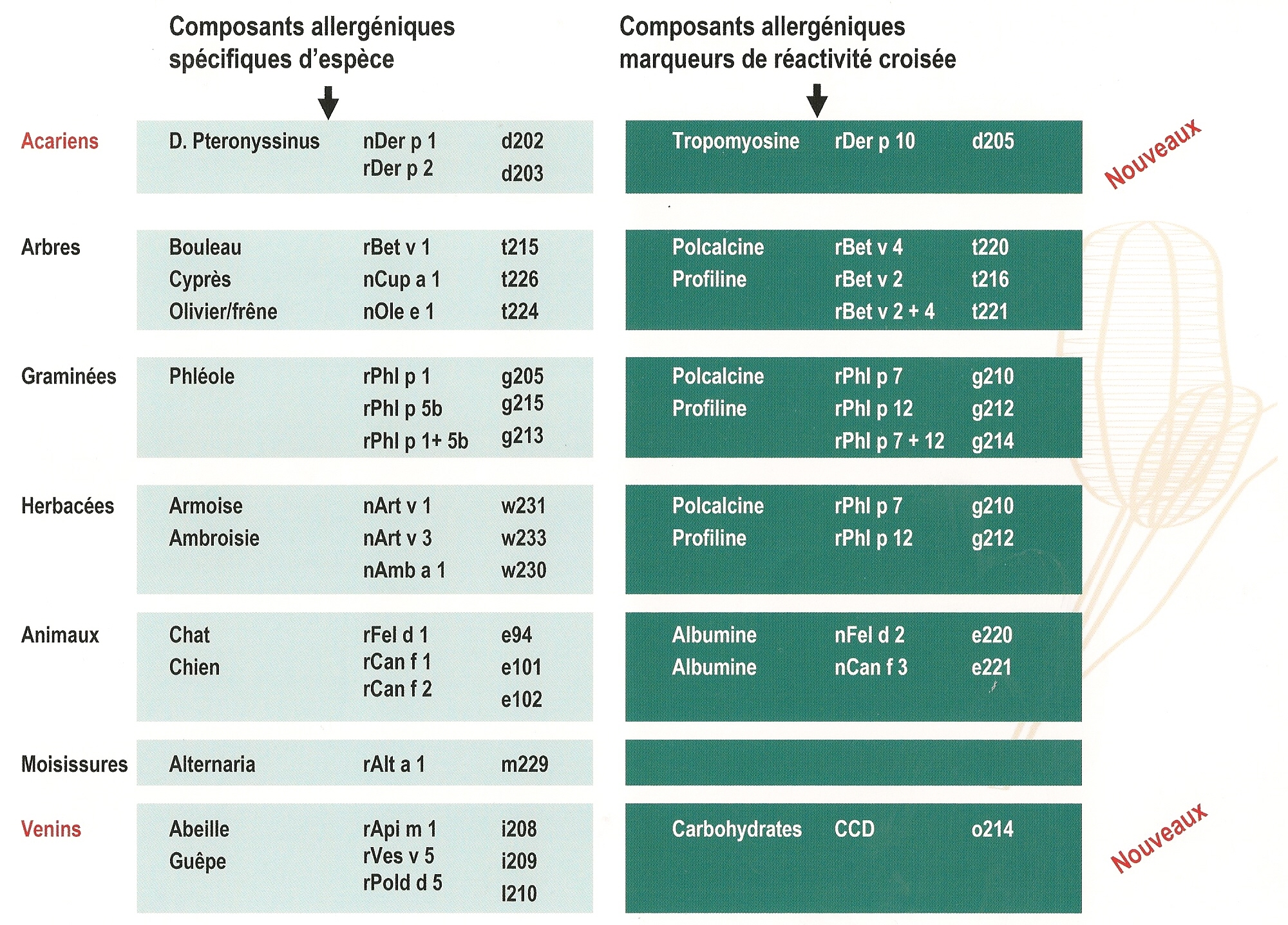